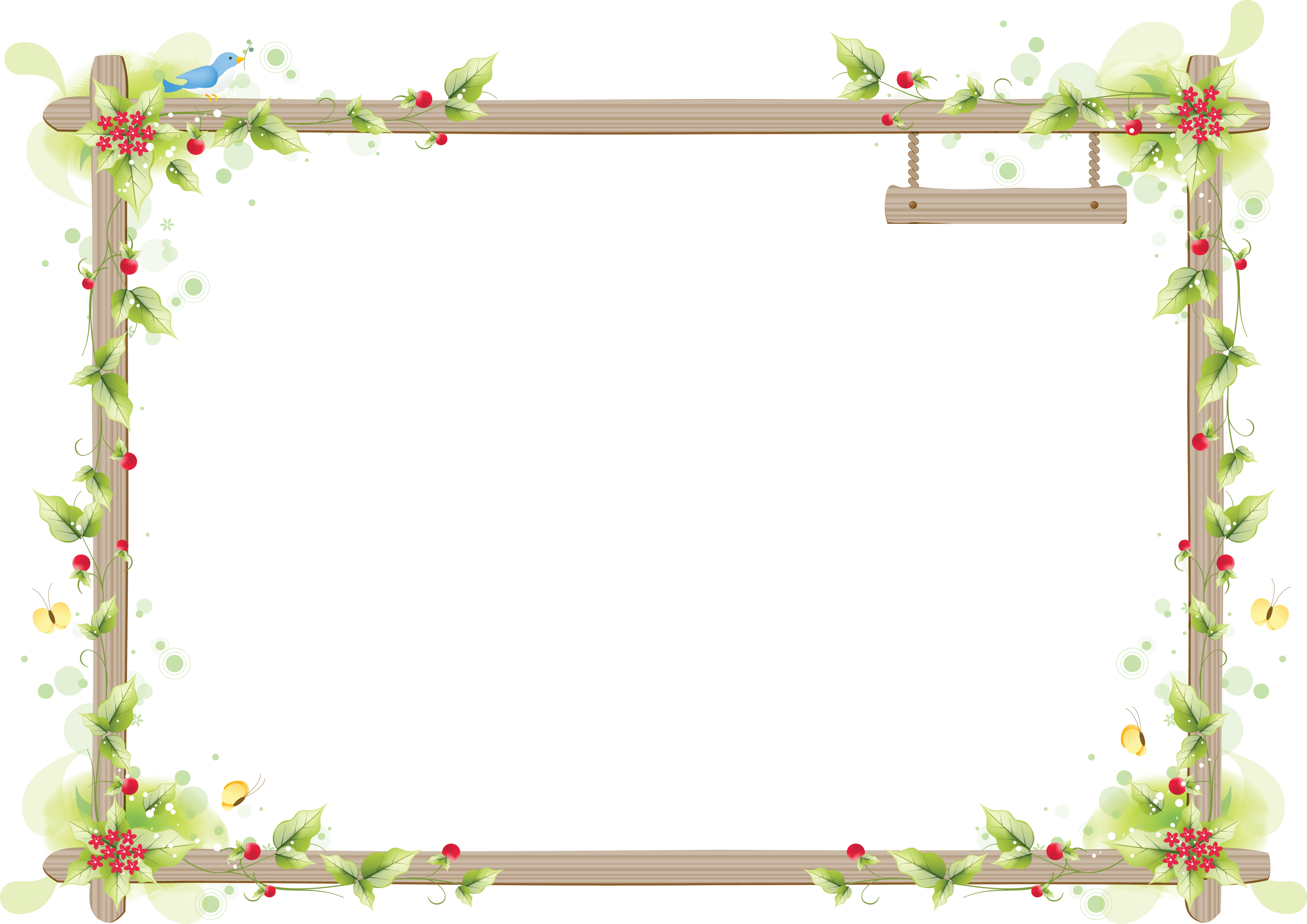 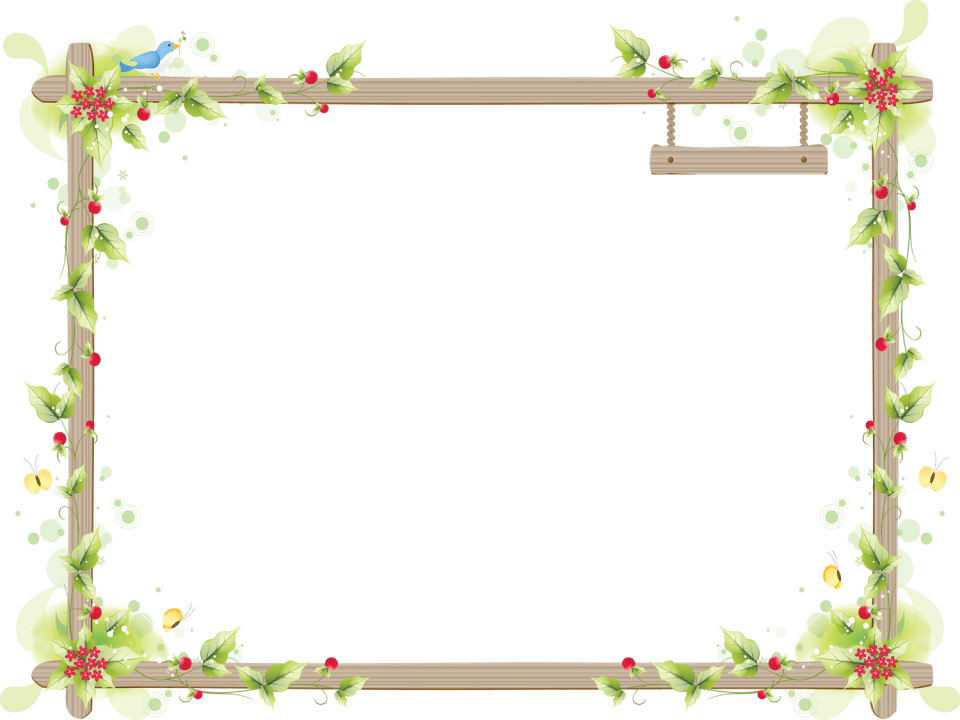 Подаркисвоимируками
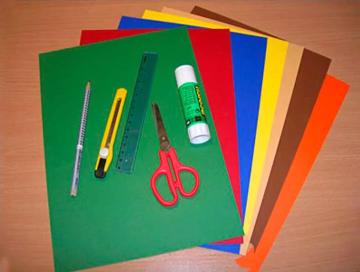 Подарки из бумаги
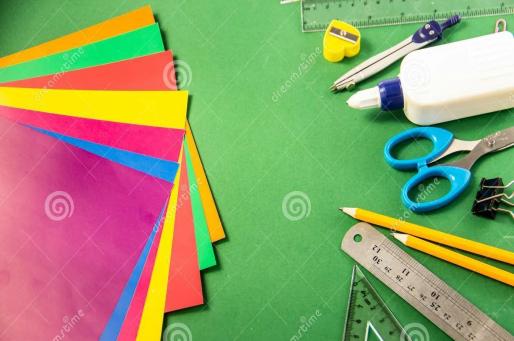 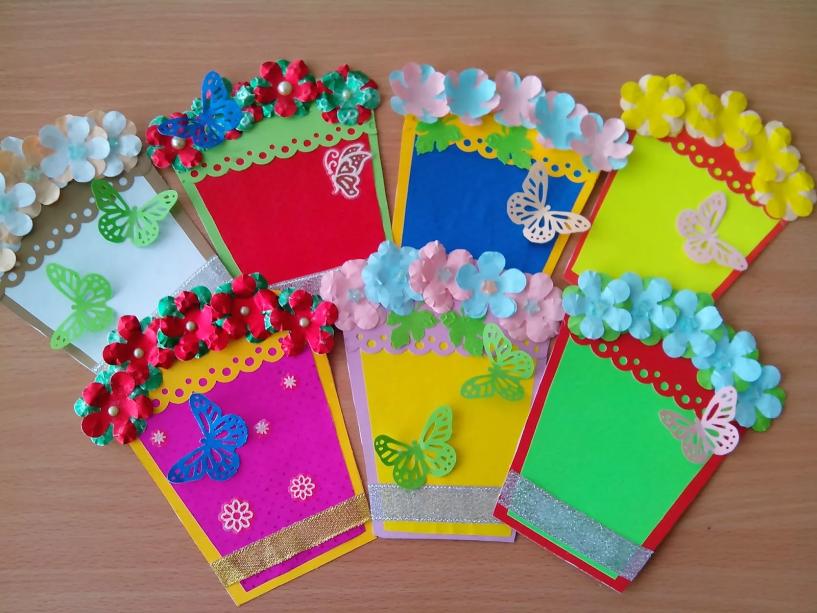 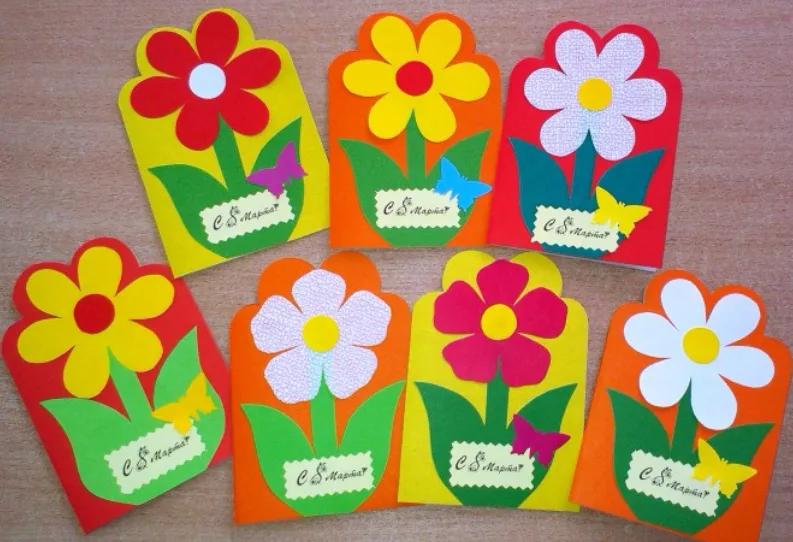 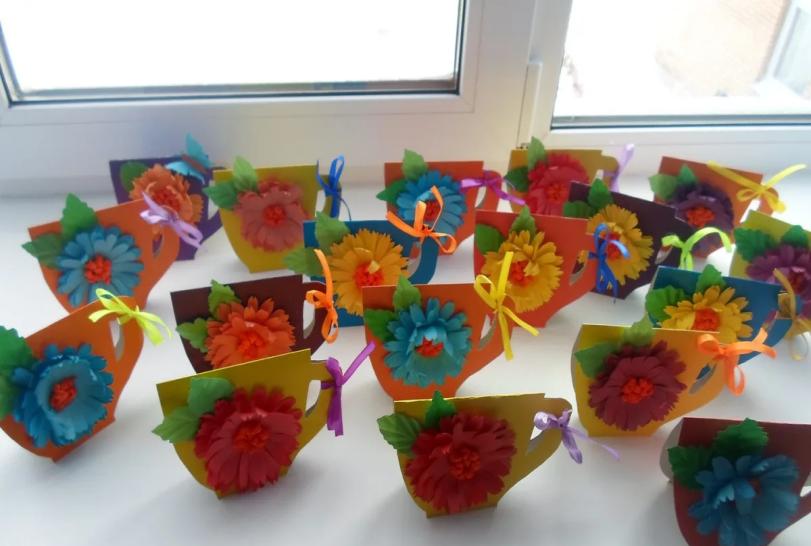 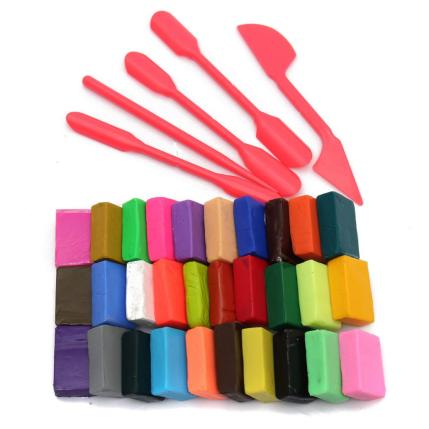 Подарки 
из
пластилина
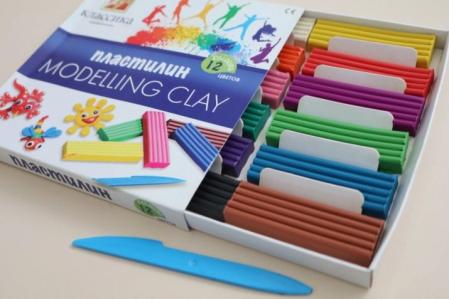 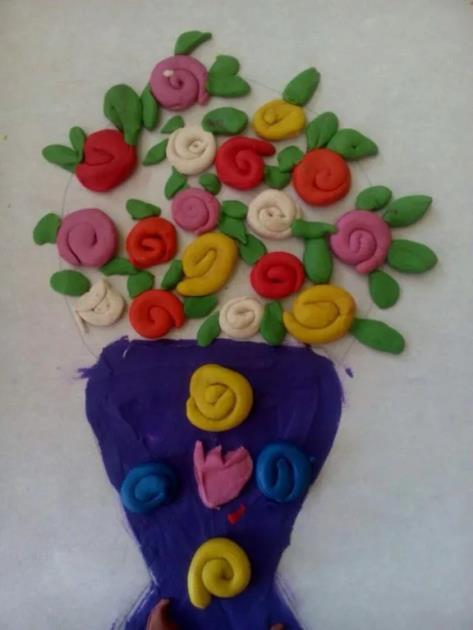 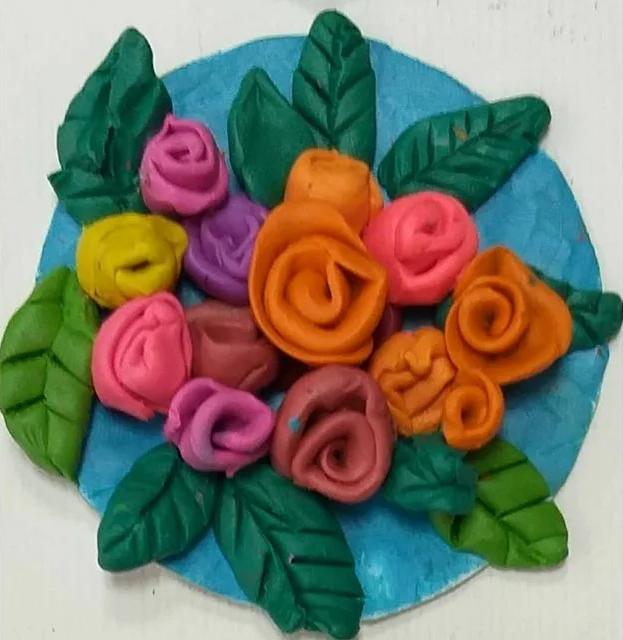 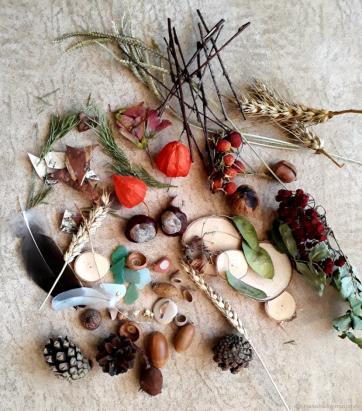 Подарки из природного материала
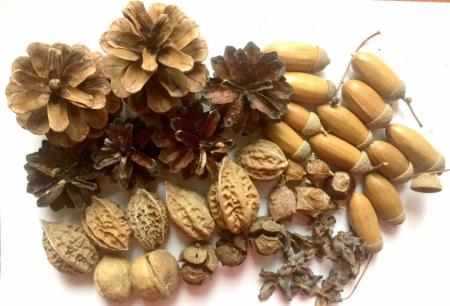 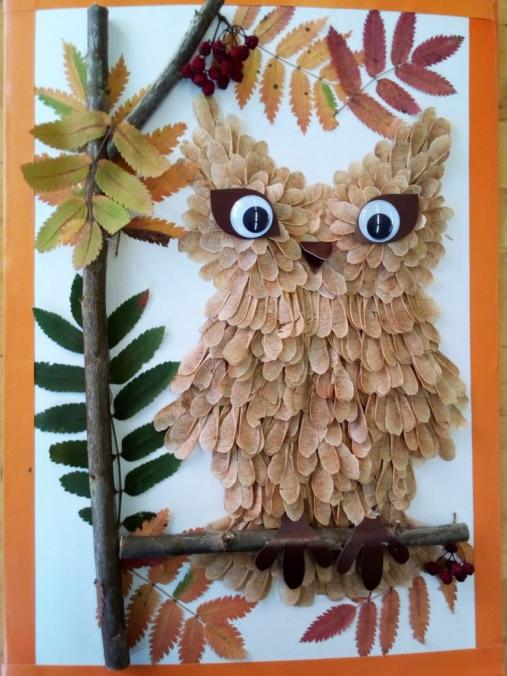 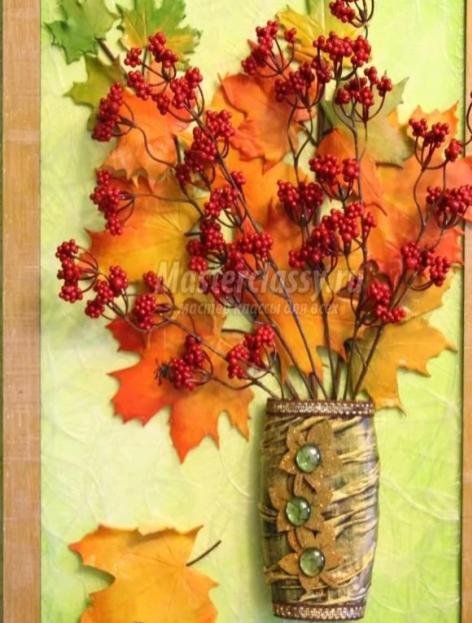 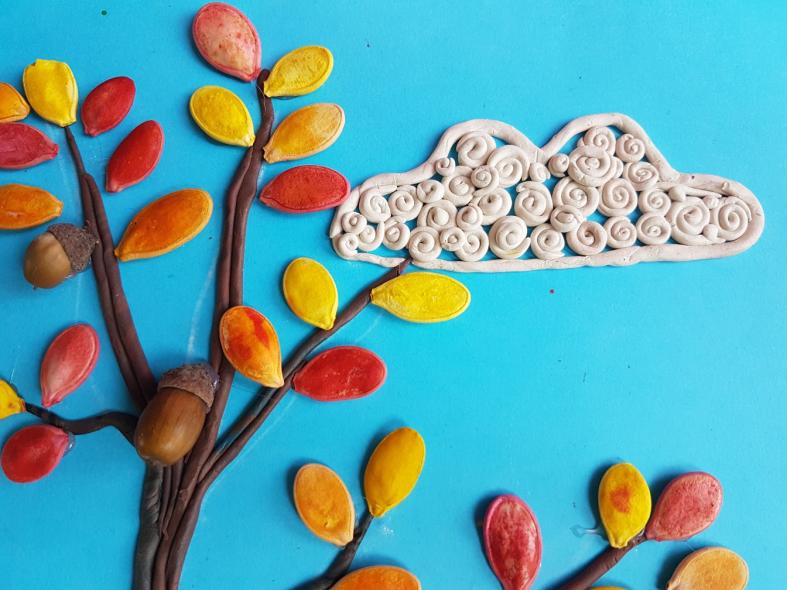 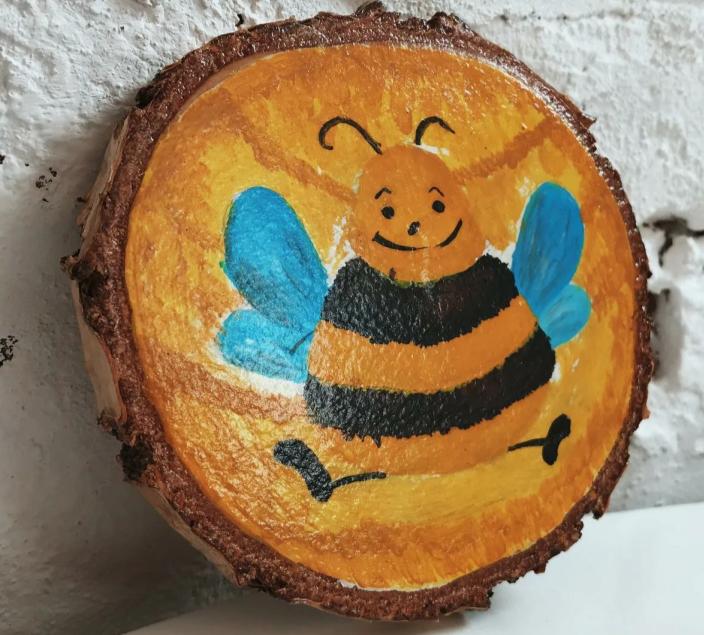 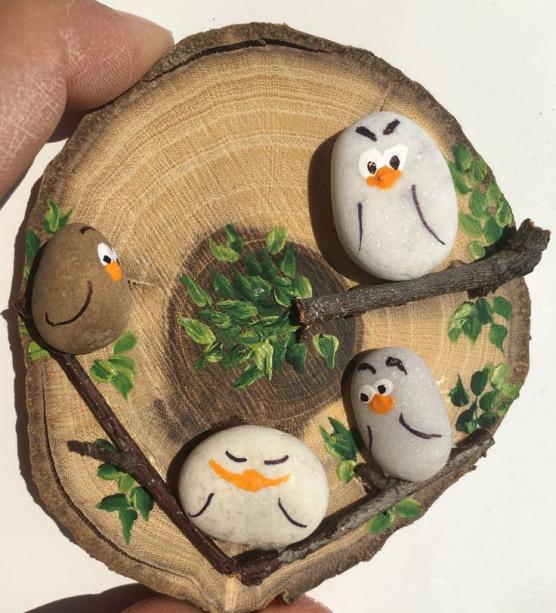 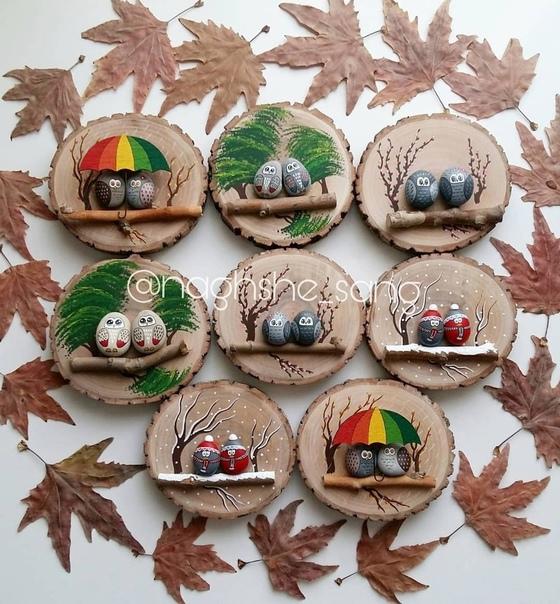 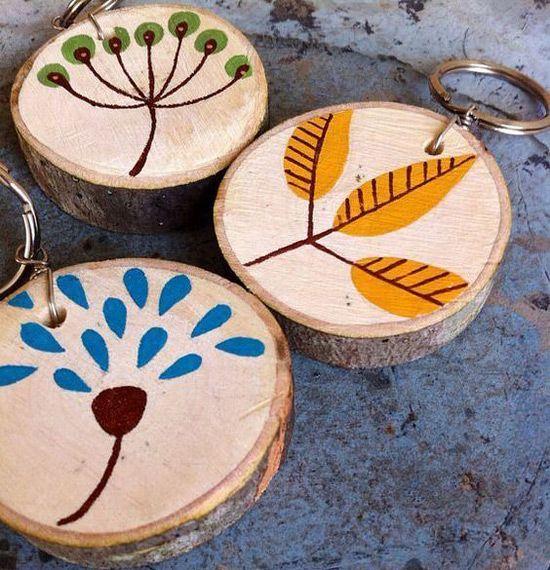 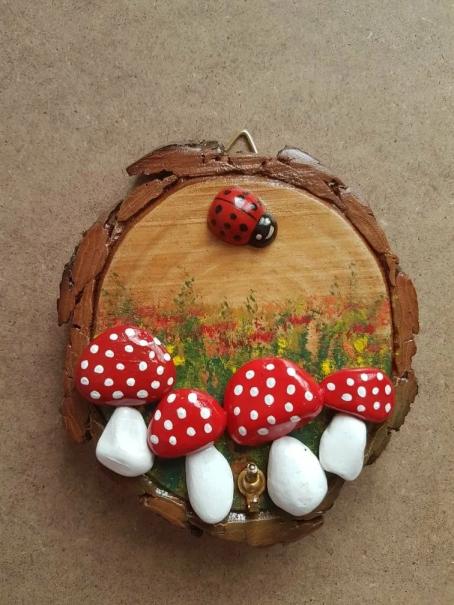 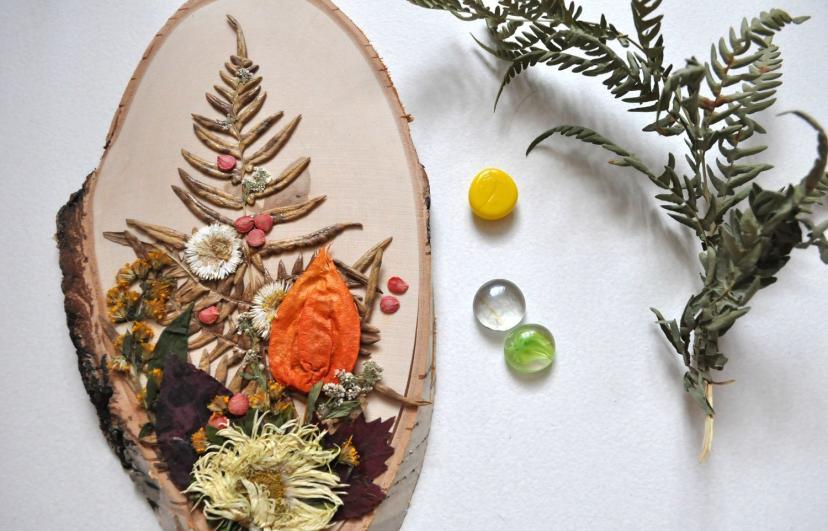 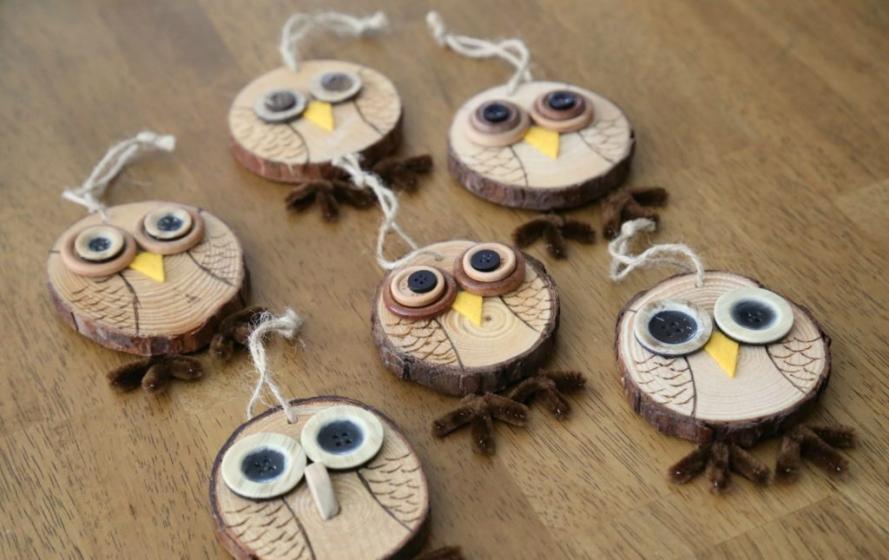 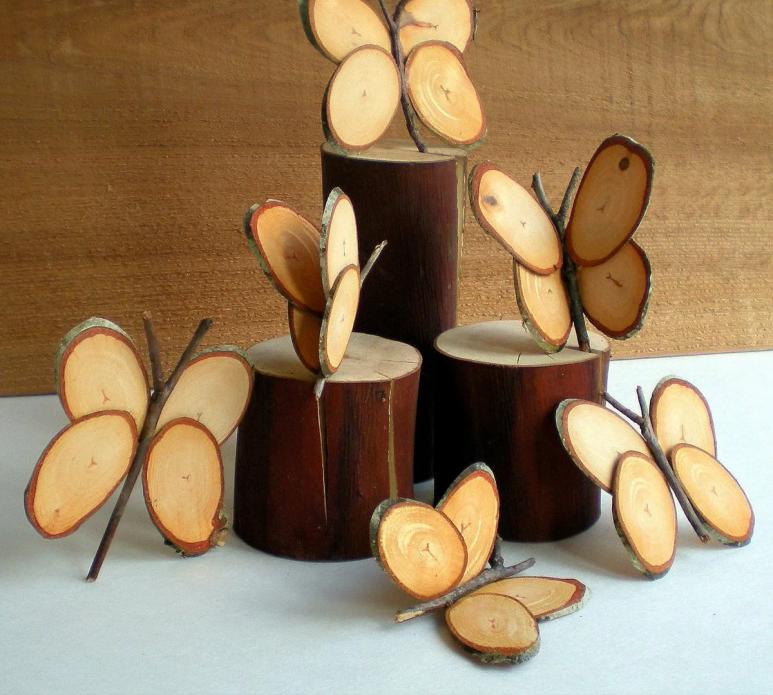